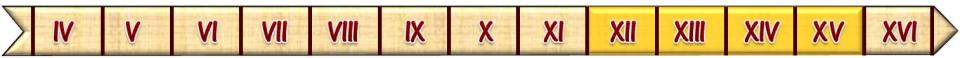 ГРАНИЦЫ СВЯЩЕННОЙ ИМПЕРИИ
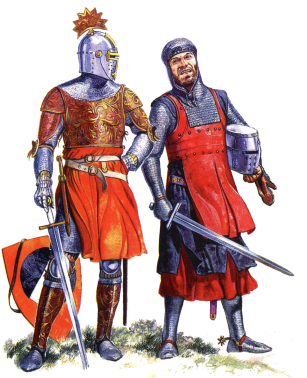 Образовательная система «Школа 2100». 
Данилов Д.Д. и др. Всеобщая история. 6 класс. История Средних веков. § 20
Автор презентации: Казаринова Н.В. (учитель, г. Йошкар-Ола)
© ООО «Баласс», 2013.
[Speaker Notes: Рисунок  -  ж. Новый солдат № 207]
ОПРЕДЕЛЯЕМ ПРОБЛЕМУ
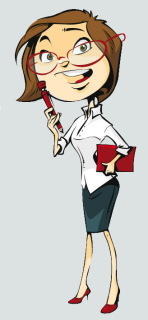 Такой красивый вид Прага приобрела в середине XIV века, когда целиком была перестроена по решению её нового короля – немецкого императора Карла IV (Карела). Приглашённые им немецкие мастера обучили чехов строительному искусству и совместно с ними возвели шедевры готической архитектуры.
Справочные сведения
1231 год – отряд немецких рыцарей-тевтонцев во главе с Германом Балком переправился через Вислу на земли прусских племён. Рыцари подошли к священному дубу, которому  поклонялись пруссы, окружили его укреплениями, а над деревом подняли свою хоругвь с крестом.
1237 год – тевтонцы взяли штурмом очередное прусское городище Балга и перерезали всех его жителей – мужчин, женщин, детей.
1260 год – правитель одной из захваченных прусских областей Тевтонского ордена Вальрод Мирабилис пригласил к себе на пир в замок Ленценберг старейшин прусских родов, с которыми был заключён мир. В разгар пиршества немцы неожиданно покинули замок, заколотили окна и двери и сожгли его вместе с прусскими старейшинами.
Справочные сведения
1231 год – отряд немецких рыцарей-тевтонцев во главе с Германом Балком переправился через Вислу на земли прусских племён. Рыцари подошли к священному дубу, которому поклонялись пруссы, окружили его укреплениями, а над деревом подняли свою хоругвь с крестом.
1237 год – тевтонцы взяли штурмом очередное прусское городище Балга и перерезали всех его жителей – мужчин, женщин, детей.
1260 год – правитель одной из захваченных прусских областей Тевтонского ордена Вальрод Мирабилис пригласил к себе на пир в замок Ленценберг старейшин прусских родов, с которыми был заключён мир. В разгар пиршества немцы неожиданно покинули замок, заколотили окна и двери и сожгли его вместе с прусскими старейшинами.
Такой красивый вид Прага приобрела в середине XIV века, когда целиком была перестроена по решению её нового короля – немецкого императора Карла IV (Карела). Приглашённые им немецкие мастера обучили чехов строительному искусству и совместно с ними возвели шедевры готической архитектуры.
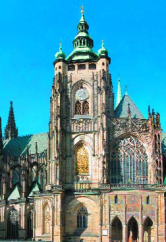 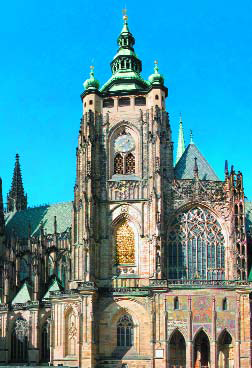 Судя по этим фактам, какое значение имела немецкая колонизация восточных земель?
Какие чувства возникают у тебя при знакомстве с фактами немецкого «натиска на Восток»?
[Speaker Notes: Анимация построена на триггерах. Щелчок по документу (справа) выводит на слайд увеличенную копию документа. Щелчок по увеличенному документу сворачивает его. Смена вопросов происходит  по щелчку на тексте вопроса. Переход на следующий слайд – щелчок за пределами текстовых блоков]
ОПРЕДЕЛЯЕМ ПРОБЛЕМУ
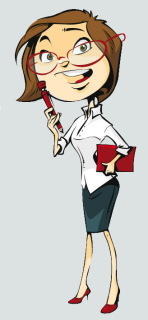 КАКОЕ ЗНАЧЕНИЕ ИМЕЛА НЕМЕЦКАЯ КОЛОНИЗАЦИЯ ДЛЯ ВОСТОЧНЫХ СОСЕДЕЙ ГЕРМАНИИ?
ВАША ФОРМУЛИРОВКА ПРОБЛЕМЫ МОЖЕТ НЕ СОВПАДАТЬ С АВТОРСКОЙ. ПОЖАЛУЙСТА, ВЫБЕРИТЕ В КЛАССЕ ТУ ФОРМУЛИРОВКУ, КОТОРАЯ ВАМ НАИБОЛЕЕ ИНТЕРЕСНА!
[Speaker Notes: Анимация поставлена на щелчок. Вопрос исчезает, возникает авторская формулировка проблемной ситуации]
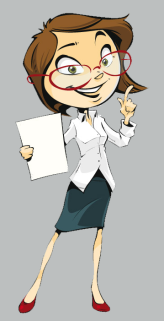 ВСПОМИНАЕМ ТО, ЧТО ЗНАЕМ
Необходимый уровень. Над лентой времени напиши даты и названия событий: 1. Падение Западной Римской империи; 2. Образование империи Карла Великого; 3. Образование Священной Римской империи.
падение Западной Римской империи          -   . . .
 образование империи Карла Великого        -   . . .
 образование Священной Римской империи -  . . .
[Speaker Notes: Выполнение задания в режиме просмотра возможно при использовании встроенных средств Microsoft PPT (инструмент «ПЕРО»)]
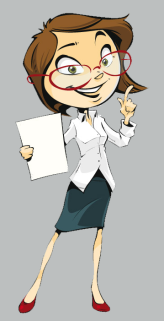 ВСПОМИНАЕМ ТО, ЧТО ЗНАЕМ
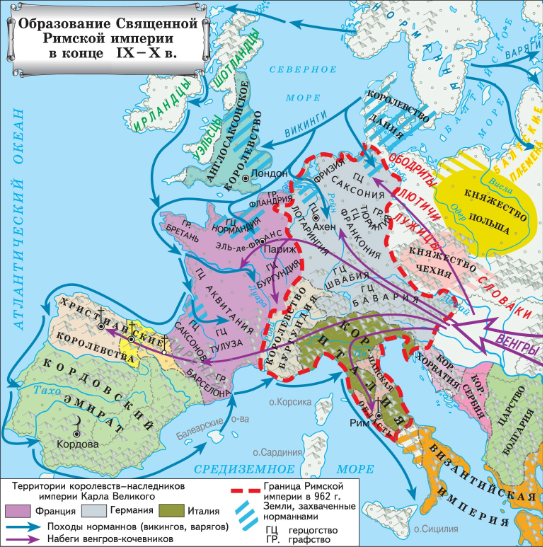 Необходимый уровень. Из каких земель была образована Священная Римская империя?
[Speaker Notes: Анимация поставлена на щелчок. Происходит выцветание задания и появление карты.]
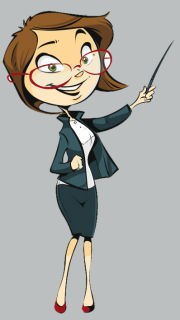 ОТКРЫВАЕМ НОВЫЕ ЗНАНИЯ
1. Германские земли
2. «Натиск на Восток»
3. Чехия и Гуситские войны
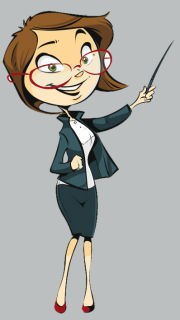 ГЕРМАНСКИЕ ЗЕМЛИ
Необходимый уровень. Определи по картинкам и подпиши, какие изменения происходят в хозяйстве Священной Римской империи к концу XV века.
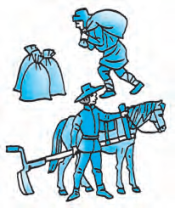 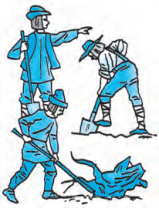 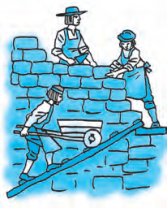 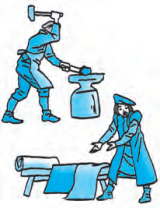 1._______________________________________
2._______________________________________
3._______________________________________
…._______________________________________
[Speaker Notes: Выполнение задания в режиме просмотра возможно при использовании встроенных средств Microsoft PPT (инструмент «ПЕРО»)]
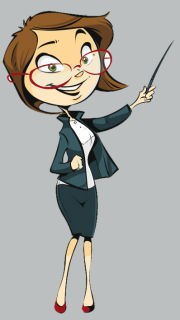 ГЕРМАНСКИЕ ЗЕМЛИ
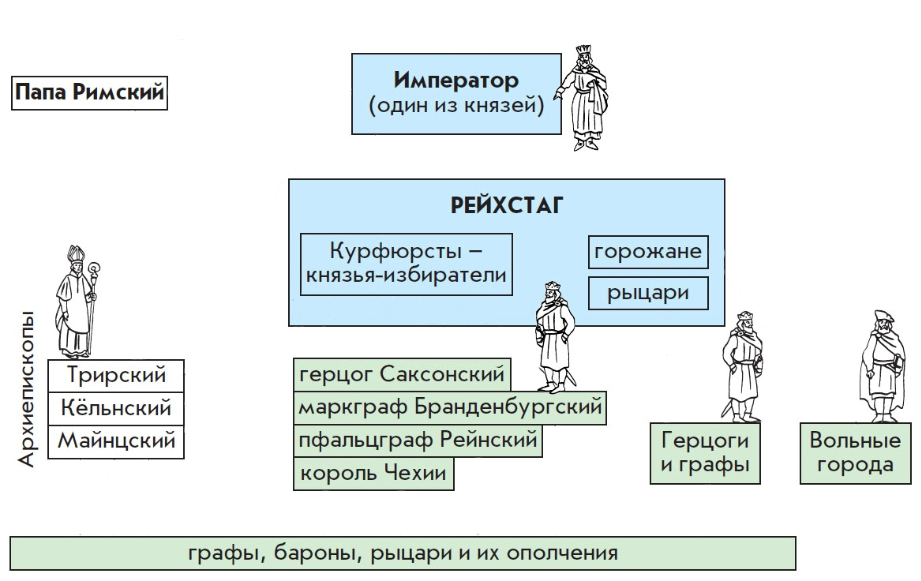 Повышенный уровень. Добавь в схему (с. 74) два-три условных обозначения для доказательства того, что в Священной Римской империи была закреплена государственная раздробленность.
[Speaker Notes: Выполнение задания в режиме просмотра возможно при использовании встроенных средств Microsoft PPT (инструмент «ПЕРО»)]
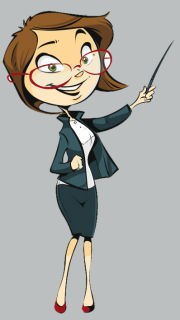 ГЕРМАНСКИЕ ЗЕМЛИ
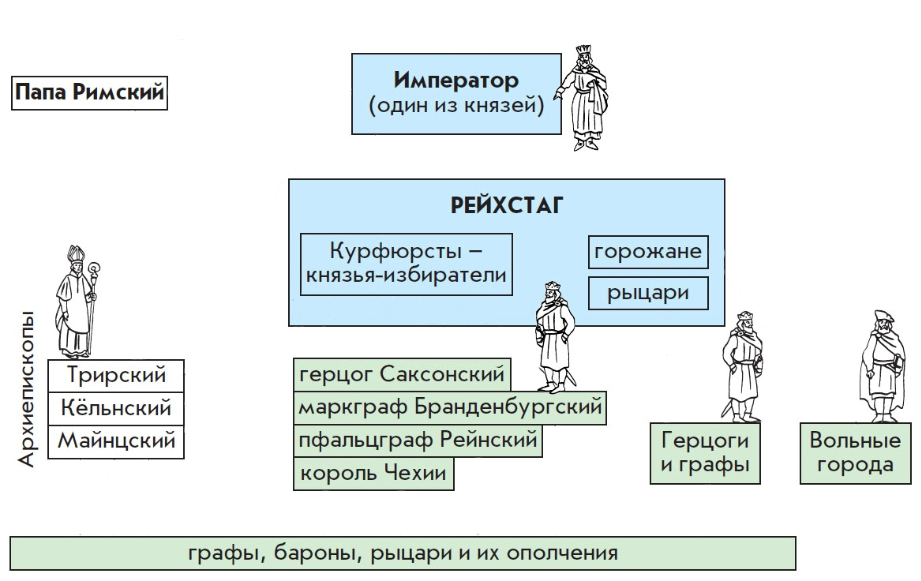 Максимальный уровень. Обведи на схеме те части, которые показывают, что Священная Римская империя могла бы стать централизованной сословно-представительной монархией.
[Speaker Notes: Выполнение задания в режиме просмотра возможно при использовании встроенных средств Microsoft PPT (инструмент «ПЕРО»)]
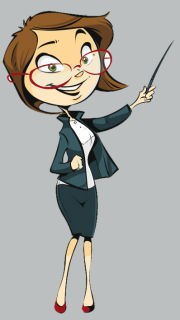 ГЕРМАНСКИЕ ЗЕМЛИ
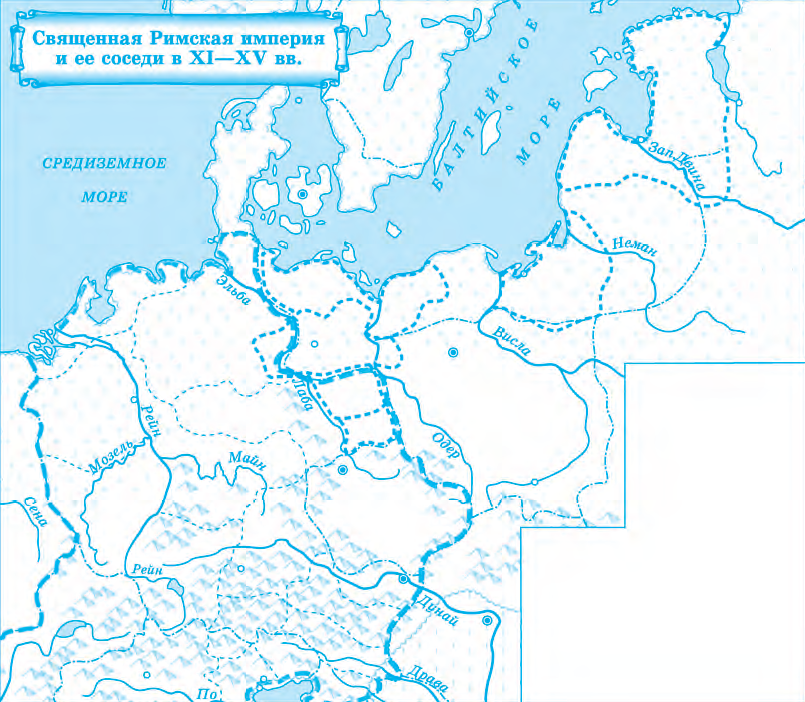 Повышенный уровень. Придумай и нанеси на карту условные обозначения для доказательства феодальной раздробленности Германии; запиши обозначения в легенду карты.
[Speaker Notes: Анимация поставлена на щелчок. Происходит выцветание задания и появление карты.
Выполнение задания в режиме просмотра возможно при использовании встроенных средств Microsoft PPT (инструмент «ПЕРО»)]
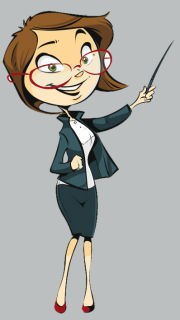 «НАТИСК НА ВОСТОК»
Необходимый уровень. За счёт чьих земель немецкие рыцари вели «натиск на Восток»?
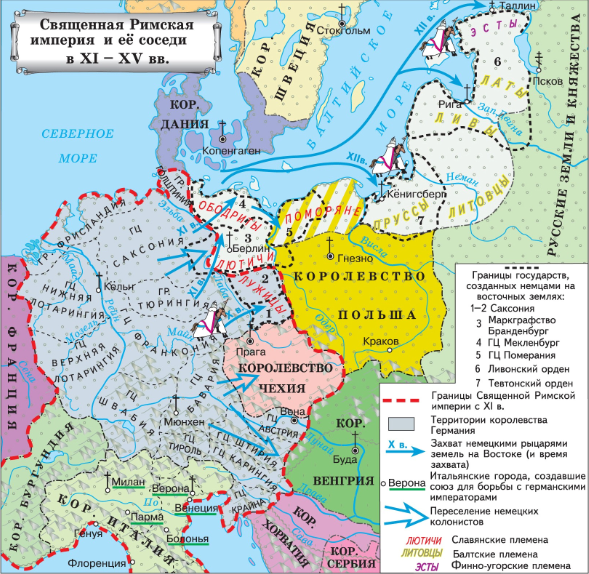 1._______________
2.______________
3.______________
4._______________
[Speaker Notes: Выполнение задания в режиме просмотра возможно при использовании встроенных средств Microsoft PPT (инструмент «ПЕРО»)]
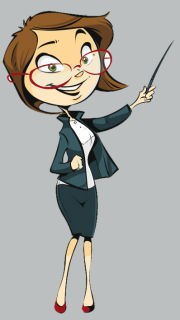 «НАТИСК НА ВОСТОК»
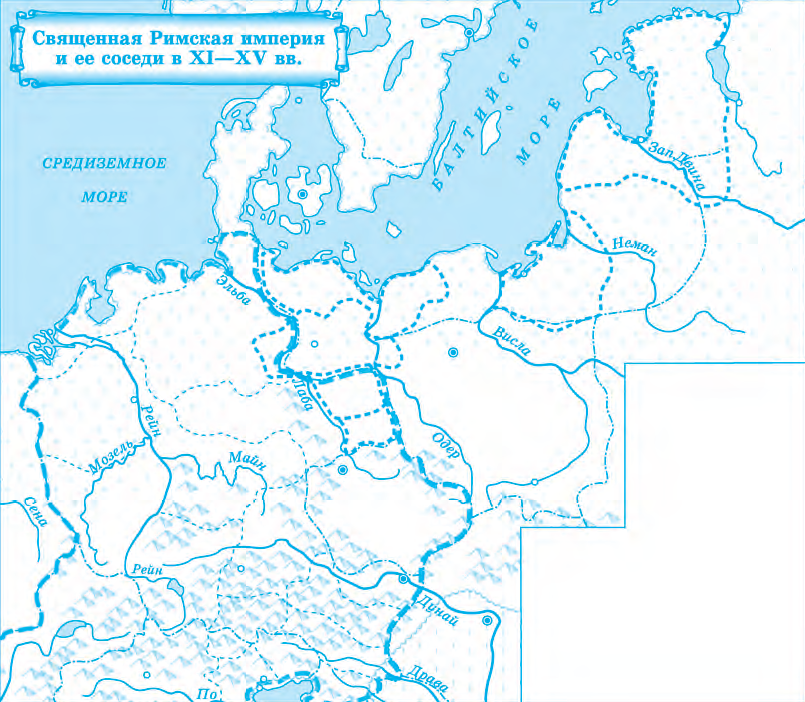 Повышенный уровень. Используя условные обозначения, покажи на карте последствия немецкого «натиска на Восток».
[Speaker Notes: Выполнение задания в режиме просмотра возможно при использовании встроенных средств Microsoft PPT (инструмент «ПЕРО»)]
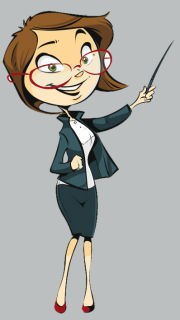 «НАТИСК НА ВОСТОК»
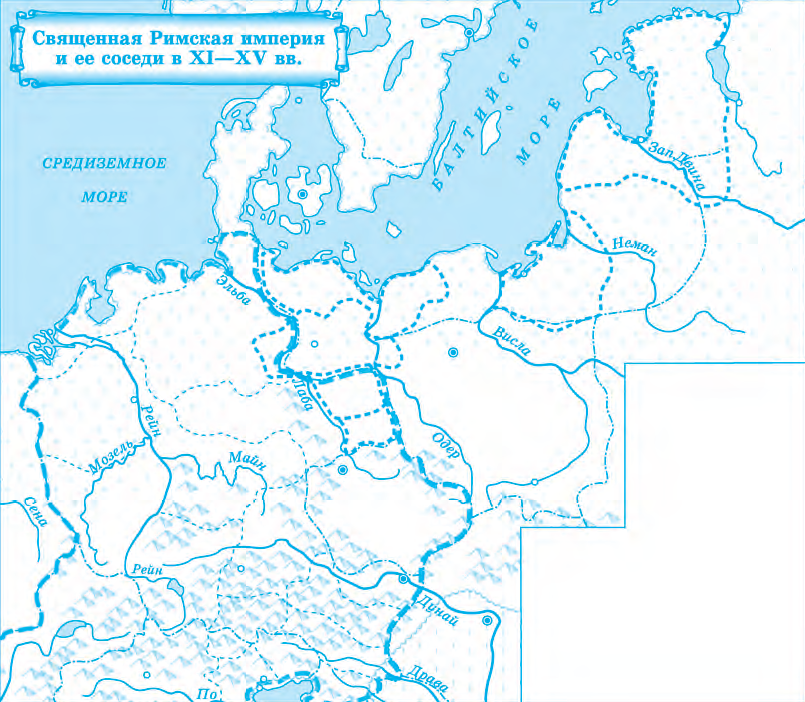 Максимальный уровень. Обозначь на карте место, дату и название сражения, которое остановило продвижение немецких рыцарей на восток. Раскрась одним цветом страны, которые приняли участие в этом сражении.
[Speaker Notes: Выполнение задания в режиме просмотра возможно при использовании встроенных средств Microsoft PPT (инструмент «ПЕРО»)]
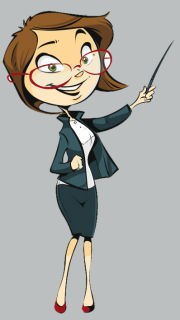 ЧЕХИЯ И ГУСИТСКИЕ ВОЙНЫ
Повышенный уровень. Составь рассказ, используя слова: патриот, церковный собор, Ян Гус, гуситы, еретик, Ян Жижка, победа над крестоносцами.
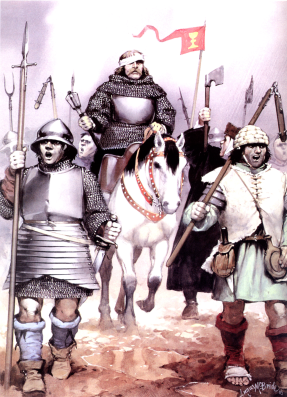 [Speaker Notes: Рисунок – ж. Новый солдат № 96 Войны гуситов
Выполнение задания в режиме просмотра возможно при использовании встроенных средств Microsoft PPT (инструмент «ПЕРО»)]
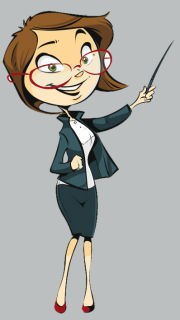 ОТКРЫВАЕМ НОВЫЕ ЗНАНИЯ
В XII–XV веках Священная Римская империя германской нации, несмотря на раздробленность, осуществляла «натиск на Восток», который встречал сопротивление славянских и балтских народов.
ПРИМЕНЯЕМ НОВЫЕ ЗНАНИЯ
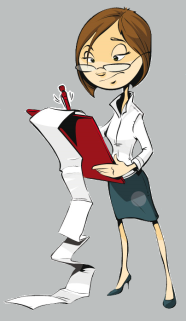 Необходимый уровень. Расставь события и явления в правильной последовательности.
1. Выступления магистра наук Яна Гуса.
2. Переселение в Чехию немецких крестьян и ремесленников.
3. Власть в городах и церкви у потомков немецких колонистов.
4. Война сторонников Яна Гуса против немцев.
. . .
. . .
. . .
. . .
[Speaker Notes: Выполнение задания в режиме просмотра возможно при использовании встроенных средств Microsoft PPT (инструмент «ПЕРО»)]
ПРИМЕНЯЕМ НОВЫЕ ЗНАНИЯ
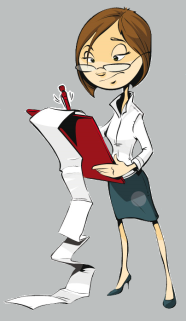 Представь, что на пиру после рыцарского турнира встретились образованный немецкий рыцарь Тевтонского ордена и славянин – профессор Краковского университета. Опиши их спор, в котором один будет оправдывать немецкий «натиск на Восток», а другой будет возражать.
Повышенный  уровень. Приведи одно–два доказательства своей точки зрения.
Максимальный уровень. Для доказательства используй материал, не изученный на уроках.
[Speaker Notes: Анимация построена на триггерах. Щелчок по заданию приводит к исчезновению текстового блока и появлению таблицы. Щелчок по таблице убирает таблицу и выводит на экран задание.]